PEDAGOGY OF HISTORYASST .PROF:SARBJIT KAUR
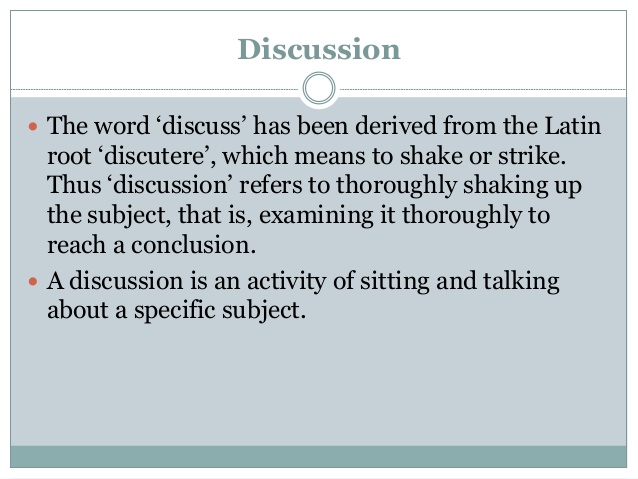 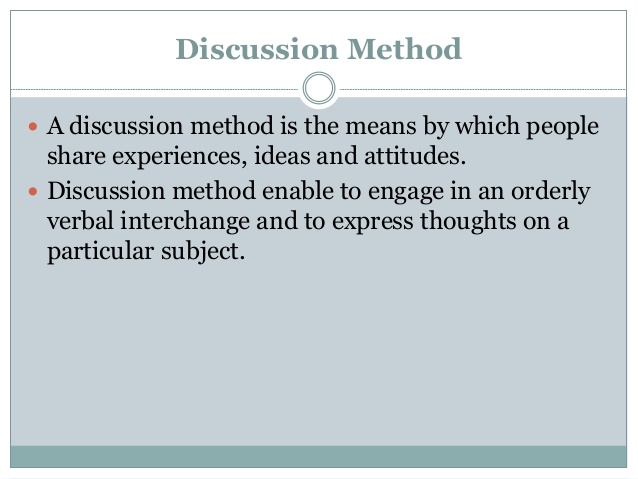 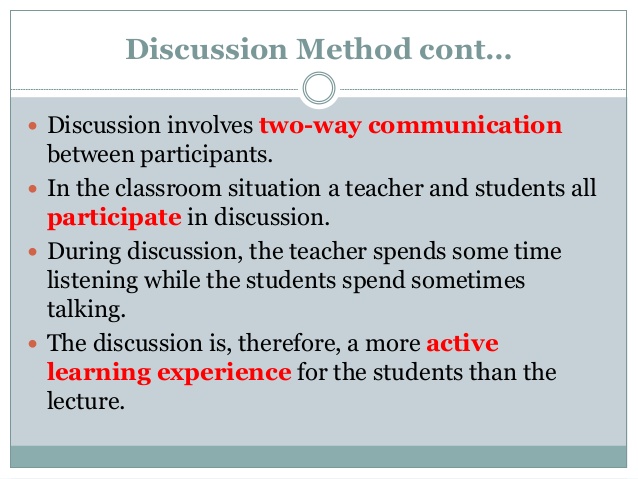 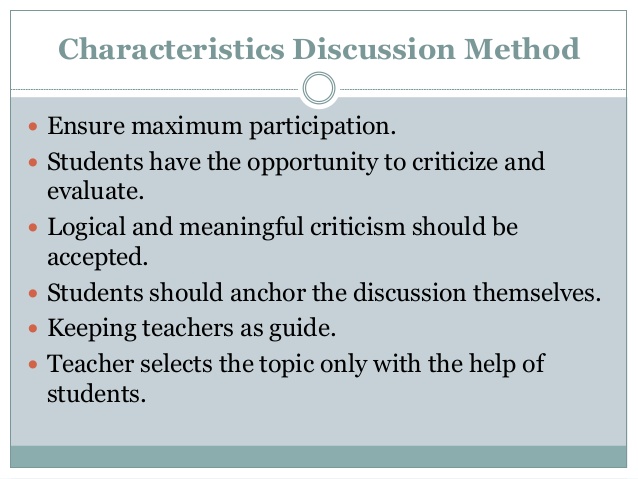 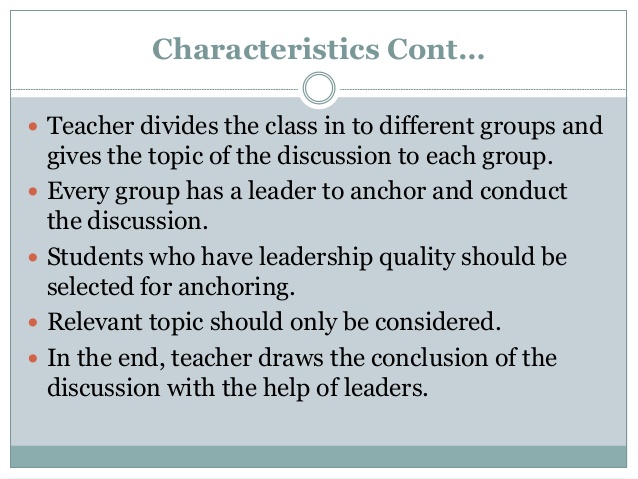 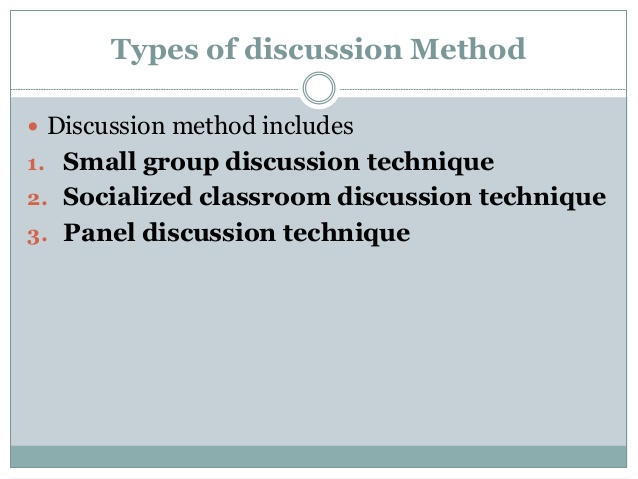 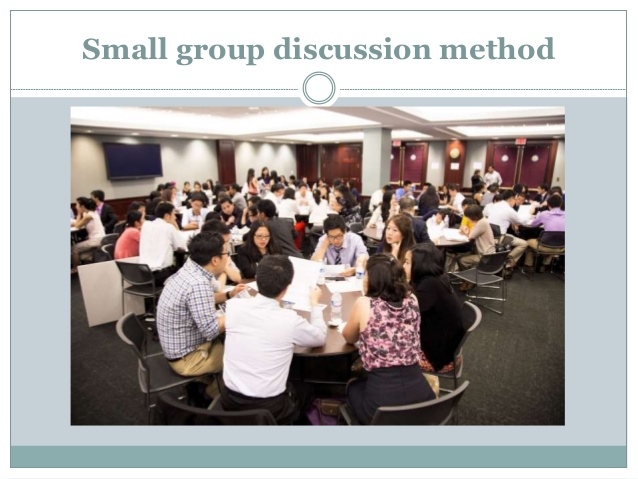 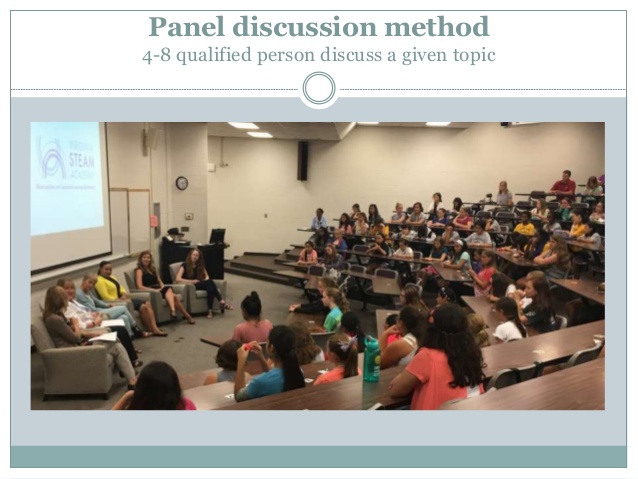 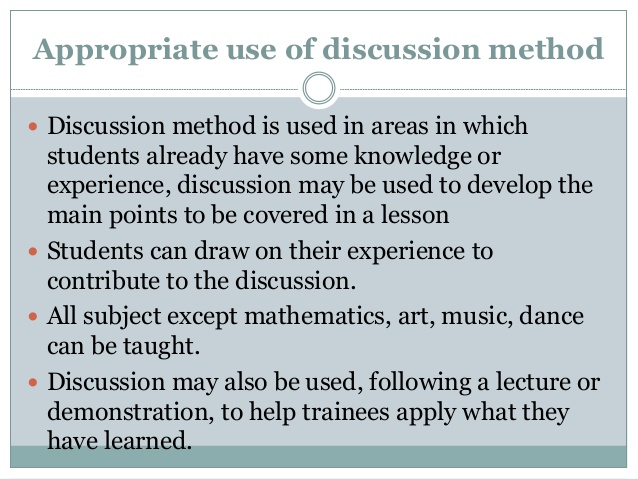 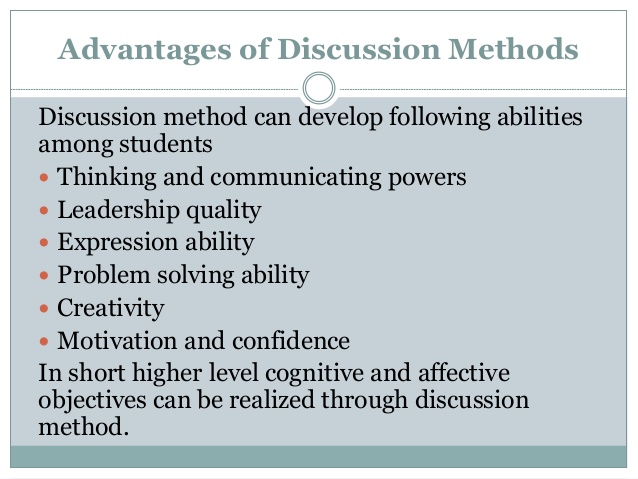 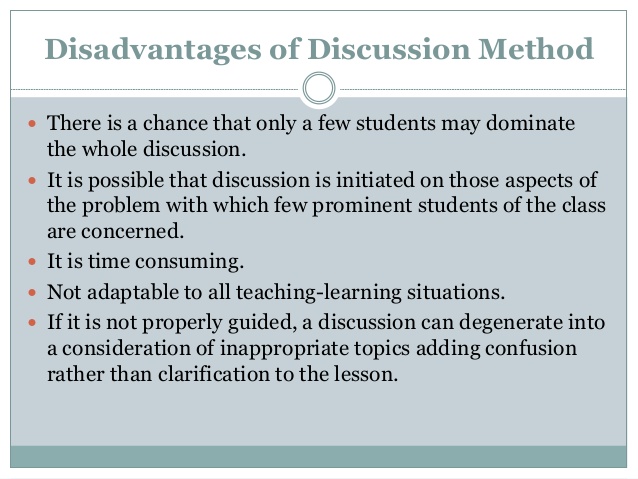 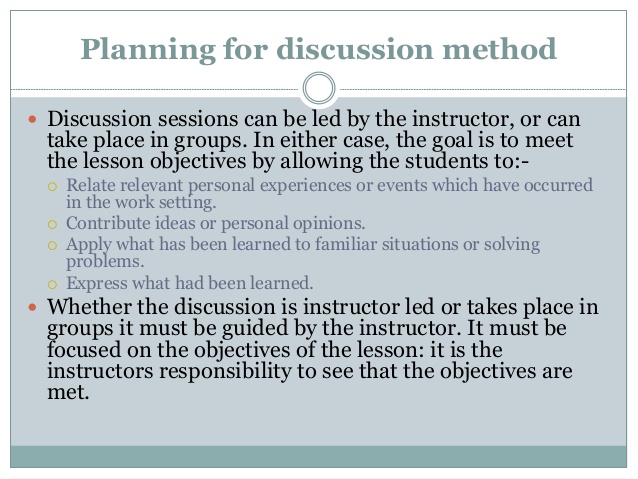 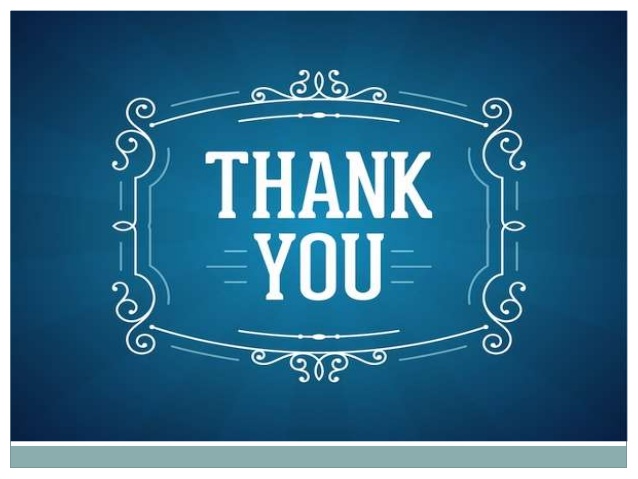